«Приобщение детей к  русской национальной культуре в условиях дошкольного учреждения и семьи»
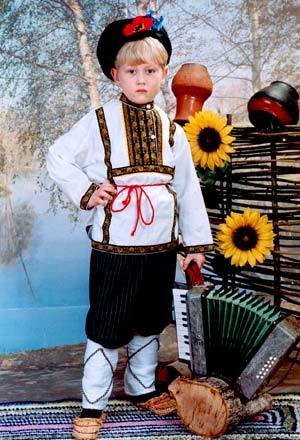 Из опыта работы воспитателя Прокофьевой  Н.В.
МДОУ детский сад №53
Люберцы
2011 г.
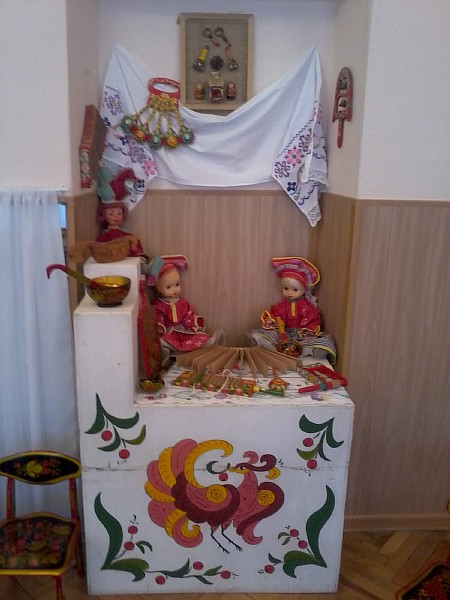 Обоснование необходимости приобщения детей к общечеловеческим ценностям – культуре своего народа.
цель исследования
Объект  исследования – национальная  русская  культура  как средство  духовно - нравственного и патриотического воспитания.

Предмет  исследования – фольклор, старинные праздники, традиции, художественные промыслы, организация предметной среды – источники  и  средства  национальной  культуры.
Задачи исследования
анализ современных концепций и программ по исследуемой проблеме; 
анализ теоретических подходов возможности ознакомления детей с культурой своего народа;
разработка системы игр, занятий и другой деятельности по ознакомлению детей с культурой своего народа.
Диагностическая карта детей старшего дошкольного возраста по разделу программы « Приобщение детей к русской народной культуре».
Умение отгадывать загадки
Русские народные пословицы (понимание их смысла, умение объяснить значение пословицы)
Знание небылиц
Знание колыбельных песен
Знание считалочек
Знание скороговорок
Знание традиций своей семьи и русского народа
Знание русских народных сказок
Знание народных игрушек
Знание предметов народного промысла
Диаграмма  №1  
Уровень знаний детей о русском народном творчестве
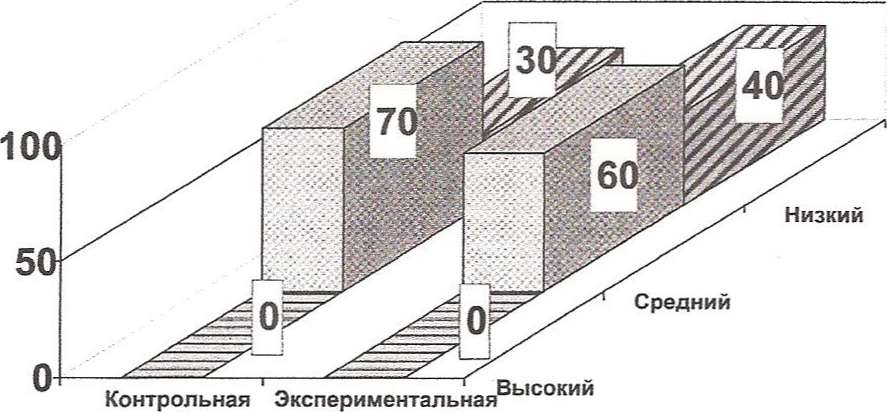 Цель формирующего эксперимента: 
     создание предметно-развивающей среды, использование устного народного творчества в деятельности детей, приобщение к народным праздникам и традициям.

 В формирующем эксперименте мы использовали занятия, разработанные ОЛ.Князевой, Н.В.Алёшиной, О.С.Ушаковой, Н.В.Гавриш, народные игры, беседы с детьми, разработанные Э.Сусловой. Так же малые формы фольклора использовались в воспитательно-образовательной работе с детьми и в процессе самостоятельной деятельности (игра, досуг, прогулка, отдельные режимные моменты).
Знакомство с фольклорными формами: пословицы, поговорки, сказки.
Знакомство с народными промыслами родного края. Обучение орнаментам дымки, гжели, хохломы
Знакомство с народным календарем
Приобщение детей к истокам русской народной культуры
Музыкальная деятельность: разучивание народных хороводов, слушание народной музыки, русские праздники
Театральная деятельность: разные виды театров; дети обыгрывают сказки, потешки.
Воспитание любви и уважения к народным традициям
Свою работу мы строили на следующих основных принципах:
На тщательном, обусловленном возрастными особенностями детей, отборе материала;
Интеграции работы с различными направлениями воспитательной работы и видами деятельности детей (развитие речи, ознакомление дошкольников с окружающим  и социальной действительностью, различные игры);
Активного включения детей;
Использование развивающего потенциала  малых форм фольклора в приобщении к национальной культуре.
Диаграмма №1                                                                            Диаграмма №2
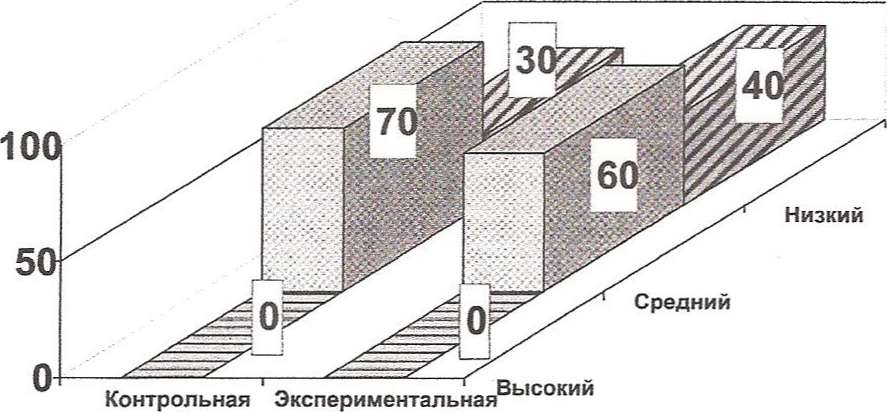 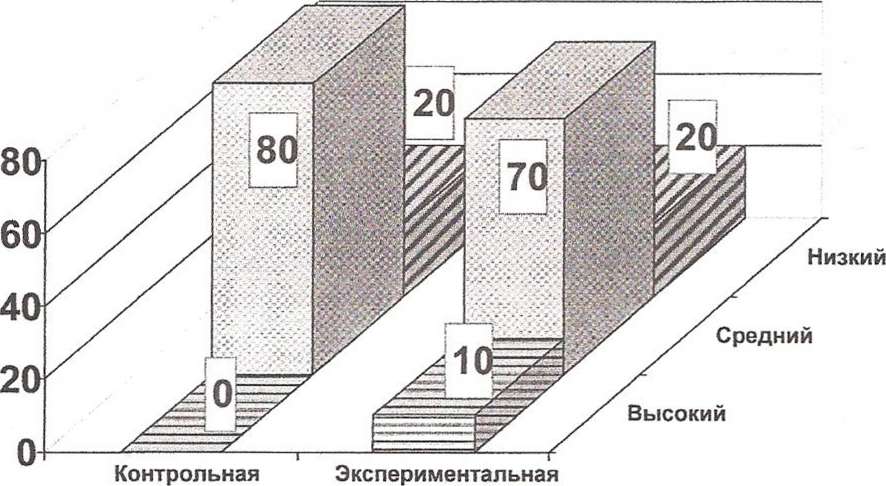 В процессе работы были замечены такие изменения:
У детей повысился интерес к устному народному творчеству, они используют в своей речи пословицы, поговорки, в сюжетно-ролевых играх- потешки, самостоятельно организовывают народные игры-забавы с помощью считалок;
У родителей также замечен повышенный интерес к использованию малых форм фольклора дома. С удовольствием разучивают с детьми и подбирают пословицы и поговорки, объясняют детям их смысл.
Исходя из анализа опытно-экспериментальной работы, можно прийти к выводу, что приобщение детей к национальной русской культуре возможно, дети проявляют интерес, если: педагоги совместно с семьей сами будут проникнуты чувством к русской национальной культуре и ее пониманием, и смогут донести ее особенности до детей.
Результаты
Дети принимают активное, осмысленное участие в русских народных праздниках, с удовольствием исполняют русские народные песни, играют на народных музыкальных инструментах.
Дети знают и называют предметы русского народного быта, их функциональное назначение, способы действия с ними.
Дети знают произведения УНТ,  используют в активной речи  заклички, пословицы, поговорки, считалки, загадки и т.д. 
Дети ориентируются в мире русских  народных сказок, самостоятельно распределяют роли, готовят атрибуты для обыгрывания.
Играют в русские народные подвижные и хороводные игры, знают и выполняют правила.
Самостоятельно и творчески отражают в разных видах деятельности знания о русской народной культуре.
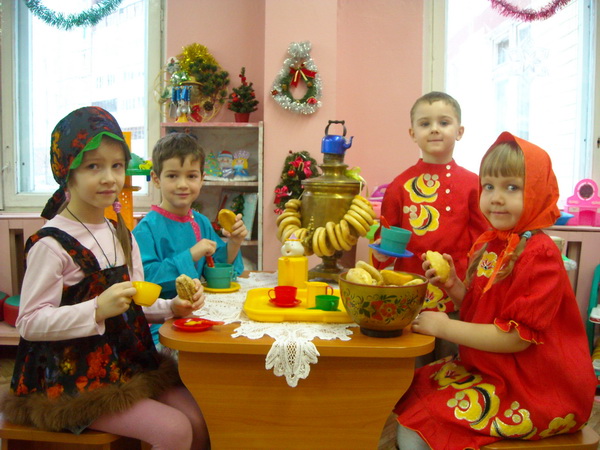 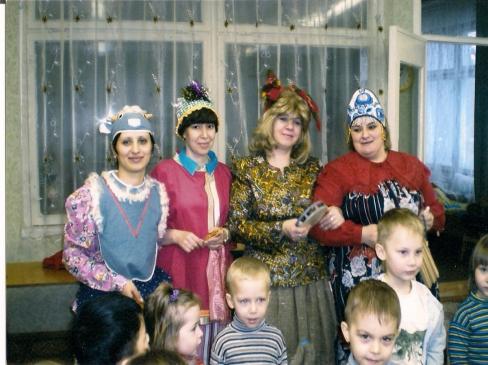 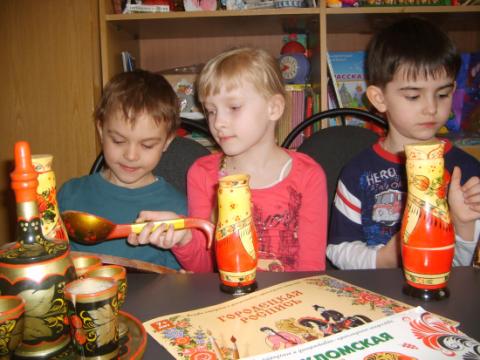 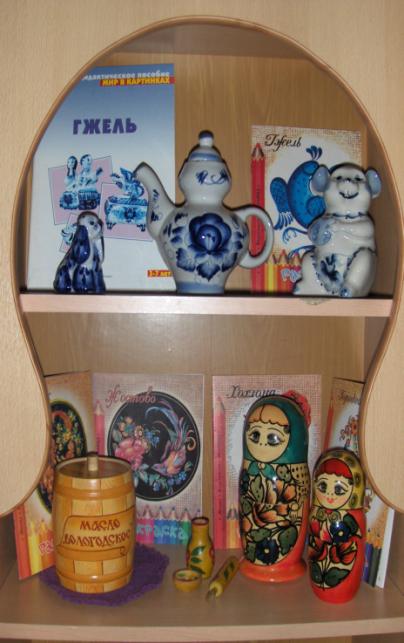 Заключение
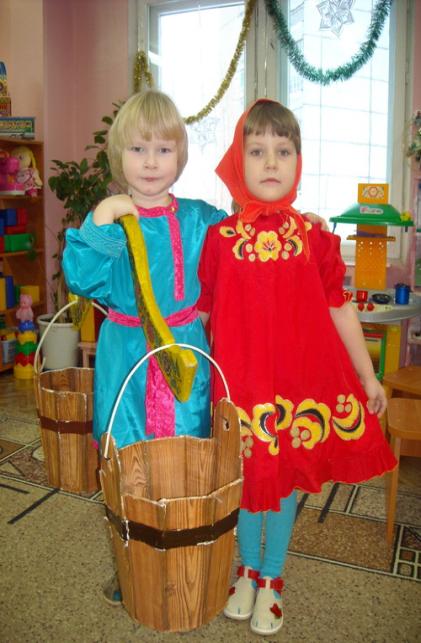 Вся работа, выстроенная в определенную систему, позволяет сформировать у дошкольников элементарные, необходимые и доступные для дошкольного возраста представления о родном крае, о русской народной культуре в целом.
Спасибо за внимание